LE SYSTÈME AUDITIF
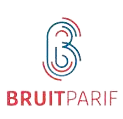 Comment entend-on ?
Les vibrations du milieu provoquées par un son, du bruit, de la musique seront transmises au cerveau sous forme d’influx nerveux  grâce au système auditif...
Le système auditif
Oreille interne
Oreille moyenne
Oreille externe
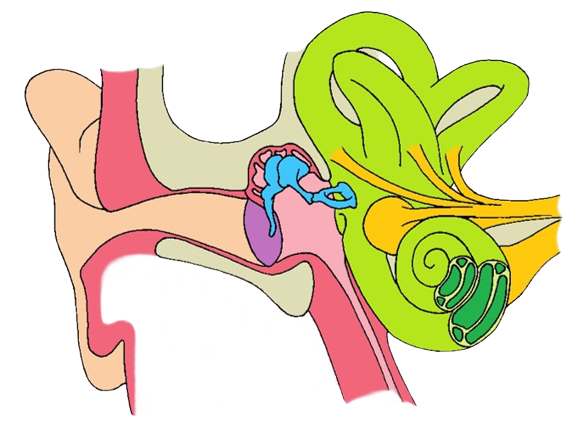 Vestibule
Système auditif central
Pavillon
Nerf auditif
Conduit auditif externe
Cellules ciliées
Tympan
Cochlée
Les 3 osselets
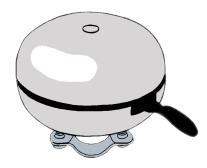 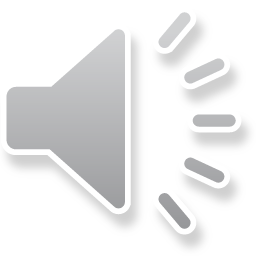 Le système auditif
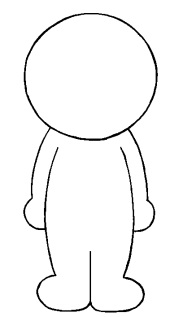 Oreille interne
Oreille moyenne
Oreille externe
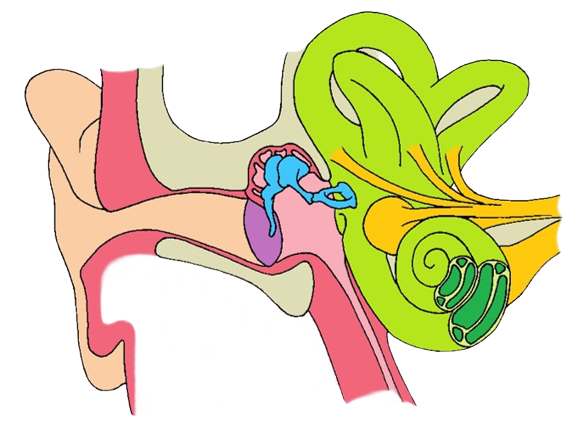 Vestibule
Système auditif central
Pavillon
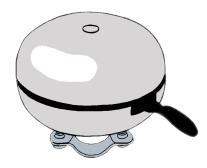 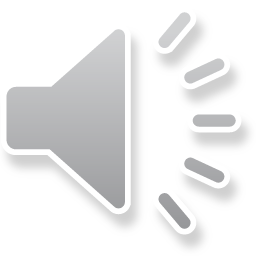 Nerf auditif
Conduit auditif externe
Cellules ciliées
Tympan
Cochlée
Les 3 osselets